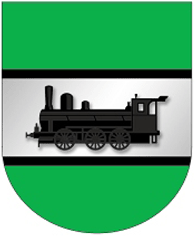 Бюджет Осиповичского района на 2020 год
для граждан
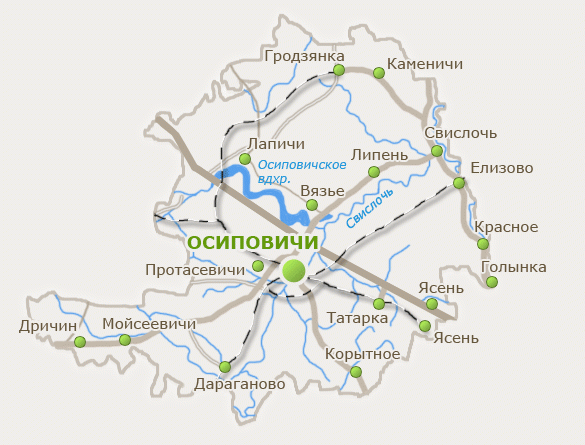 Осиповичский район в цифрах на 1 января 2020 г.
Административно-территориальное деление:
Город Осиповичи
11 сельских Советов (155 населенных пунктов)

Площадь территории – 195 560 га
Численность населения – 45,9 тысяч человек
Основные термины и определения
Бюджет - план формирования и использования денежных средств для обеспечения реализации задач и функций государства;
Бюджетная система Республики Беларусь - регулируемая законодательством совокупность республиканского бюджета и местных бюджетов Республики Беларусь, основанная на экономических отношениях и государственном устройстве Республики Беларусь;
Бюджетная классификация Республики Беларусь - систематизированная группировка доходов и расходов бюджета, источников финансирования дефицита (направлений использования профицита) бюджета;
Бюджетная роспись - распределение доходов и расходов бюджета, источников финансирования дефицита (направлений использования профицита) бюджета по кварталам года в соответствии с бюджетной классификацией Республики Беларусь;
Бюджетная смета - финансовый план, устанавливающий объем, целевое направление и распределение бюджетных средств в соответствии с бюджетной росписью;
Вышестоящий бюджет - республиканский бюджет или бюджет вышестоящей административно-территориальной единицы по отношению к бюджету нижестоящей административно-территориальной единицы;
Нижестоящий бюджет - бюджет нижестоящей административно-территориальной единицы по отношению к бюджету вышестоящей административно-территориальной единицы или республиканскому бюджету;
Доходы бюджета - поступающие в бюджет денежные средства, за исключением средств, являющихся в соответствии с Бюджетным кодексом и иными актами бюджетного законодательства источниками финансирования дефицита бюджета;
Расходы бюджета - денежные средства, направляемые на финансовое обеспечение задач и функций государства;
Дефицит бюджета - превышение расходов бюджета над его доходами;
        Профицит бюджета - превышение доходов бюджета над его расходами
Структура консолидированного бюджета Осиповичского района
Доходы консолидированного бюджета Осиповичского района
При формировании бюджета района на 2020 год за основу приняты расчетные показатели, доведенные главным финансовым управлением Могилевского облисполкома, определенные на основе базового  сценария условий прогнозных параметров экономического развития Республики Беларусь на 2020 год и оценки исполнения бюджета района в 2019 году.
           Доходы консолидированного бюджета Осиповичского района на 2020 год утверждены в сумме 89 023,0 тыс. рублей, в том числе налоговые доходы в сумме 40 085,4 тыс. рублей, неналоговые доходы в сумме 3 066,2 тыс. рублей, безвозмездные поступления в сумме 45 871,4 тыс. рублей.
           В совокупности налоговые и неналоговые доходы составляют собственные доходы бюджета. Собственные доходы консолидированного бюджета Осиповичского района на 2020 год запланированы в сумме 43 151,6 тыс. рублей, в том числе районного бюджета в сумме 42 173,4 тыс. рублей, бюджетов сельских советов  - в сумме 978,2  тыс. рублей.
           В 2020 году из областного бюджета передаются в консолидированный бюджет района безвозмездные поступления в сумме 45 871,4 тыс. рублей, что составляет 51,5 % от объема всех доходов, в том числе:
           дотации в сумме 28 544,0 тыс. рублей (уровень дотационности бюджета 33,8%);
           субвенции на финансирование расходов по индексированным жилищным квотам (именным приватизационным чекам «Жилье») в сумме 35,0 тыс. рублей;
           субвенции из республиканского дорожного фонда в сумме 505,9 тыс. рублей; 
            иные межбюджетные трансферты в сумме 16 786,4 тыс. рублей, в том числе на организацию и проведение областного фестиваля-ярмарки тружеников села «Дажынкi-2020» в г. Осиповичи – 11 961,0 тыс. рублей.
Структура неналоговых доходов консолидированного бюджета района
Расходы консолидированного бюджетаОсиповичского района
Общий объем расходов консолидированного бюджета района на 2020 год определен в сумме 84 549,8 тыс. рублей.
При формировании расходов бюджета на 2020 год учтено распределение расходов между уровнями бюджетной системы в соответствии со статьей 46 Бюджетного кодекса.
Консолидированный бюджет района сохранит социальную направленность расходов бюджета: на финансирование отраслей социальной сферы планируется направить 59 626,5 тыс. рублей или 70,5% от всех расходов бюджета.
В консолидированном бюджете района в 2020 году расходы на финансирование государственных программ составят 92,1 %.
Структура расходов консолидированного бюджета района по функциональной классификации
Структура расходов консолидированного бюджета района по экономической классификации
Программные расходы консолидированного бюджета Осиповичского района
Реестр  долга органов местного управления и самоуправления и долга, гарантированного местными исполнительными и распорядительными органами Осиповичского района
Консолидированный бюджет Осиповичского района утвержден с профицитом в сумме  4 473,2 тыс.  рублей. 
На исполнение обязательств райисполкома по погашению облигационных займов, выпущенных Осиповичским райисполкомом предусмотрено 4 473,2 тыс. рублей.
Бюджеты первичного уровня планируются без превышения доходов над расходами, с предельными размерами дефицита бюджетов сельсоветов на конец года 0 (ноль) рублей.










                                                                                              Финансовый отдел Осиповичского райисполкома